Texas Eviction Diversion Pilot Program
October 14, 2020
Purpose
Partnership between the Supreme Court of Texas, the Texas Office of Court Administration, and the Texas Department of Housing and Community Affairs 
Allow Texans impacted by COVID-19 to remain in their homes
Help landlords and tenants avoid eviction 
Funded by $3.3 million CSBG CARES Discretionary funds
Pilot program in advance of statewide program
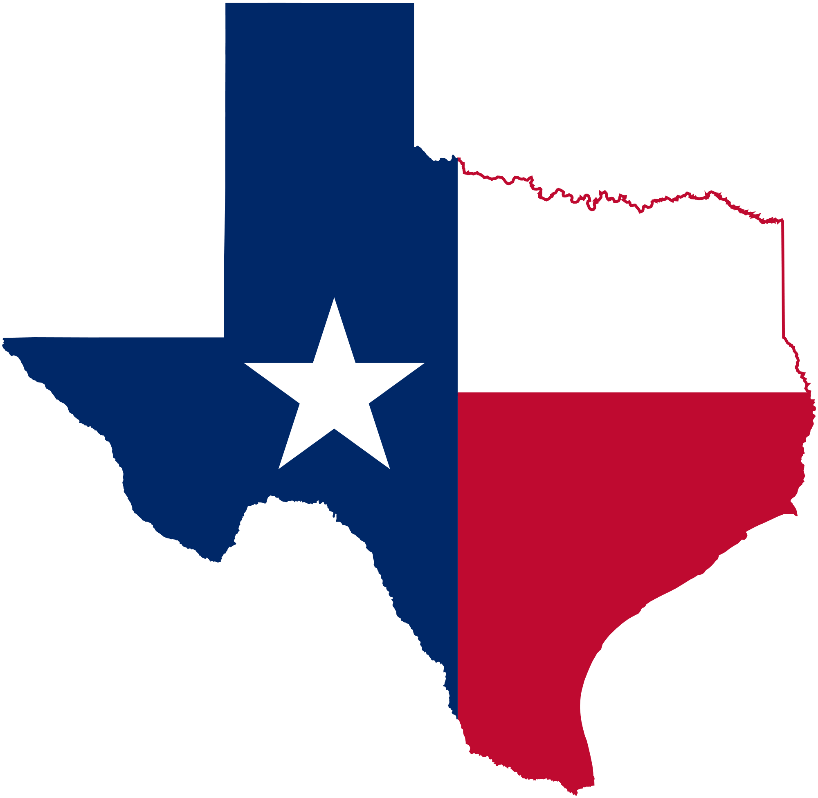 2
Program Overview
Eight subrecipients
A total of 6 months rental assistance (up to 5 months arrears)
Lump sum payment to landlords via direct deposit
Successful participation results in dismissal of eviction case
3
The Process
Begins with the court system – landlord sues tenant for eviction
Both landlord and tenant must agree to participate
Participation puts eviction process on hold and diverts tenant and landlord to subrecipient to apply
Both tenant and landlord must apply and be found eligible by subrecipients
Successful participation results in dismissal of eviction case
Landlord 
& Tenant
Subrecipient
Justice of the Peace
4
Timeline for Subrecipient Response
Subrecipient has 5 calendar days to attempt to contact tenant and landlord when referral is made by Justice of the Peace (you will most likely be contacted by tenant and/or landlord)
Landlord and tenant have 14 calendar days to submit initial application
Subrecipient has 5 calendar days to notify tenant or landlord if initial application is incomplete and additional information is needed
Upon receipt of completed application and verification of documents, subrecipient has 7 calendar days to send notification of decision
Subrecipient must provide a document to tenant, landlord and the Justice of the Peace showing satisfaction of rent payment within 3 calendar days of transmitting payment
5
Tenant Eligibility
Household income at or below 200% Federal Poverty Level
Household must be financially impacted by COVID-19
Household must certify lease term, rent amount, and ability to provide proof of tenancy
Households are considered eligible and need no other documentation if they are currently receiving assistance under SNAP, SSI, LIHEAP or Medicaid or if they are living in a qualifying rent-restricted property and have evidence of an income certification from that property dated on or after March 31, 2020, and within 12 months of the application for assistance and self-certify that their income remains below this limit
6
Tenant Ineligibility
Household cannot have received rental assistance for the same months of rent and will agree to not seek assistance for the covered months in the future
Household cannot have previously received rental assistance funded with CDBG CARES funds, that would exceed 6 months in total, when combined with this assistance
Tenants receiving tenant-based voucher assistance, those who are in a unit receiving project-based assistance, or those who are in public housing are ineligible
7
Income Determination
10 TAC 6.4: Income Determination
Calculate income for each household member ages 18+
Acceptable Income documents for previous 30 days
Pay stubs, award letters, etc.
Declaration of Income Statement (DIS)
Excluded Income
How to Use the Income Calculator Video
Income Calculator 
10 TAC 6.8: Potential Applicant/Applicant/Customer Denials and Appeal Rights
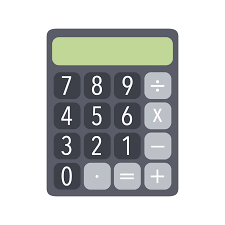 8
Landlord Eligibility
Assistance cannot cover rent any earlier than April 2020
Rent for the Household may not exceed TDHCA maximum limits by zip code (link to tool here)
Landlord must have a bank account with direct deposit 
Rental units must be eligible
Ineligible units include those already receiving project-based assistance, public housing units, and units owned by a unit of government
Landlord must agree to forgive late fees/penalties and not pass court costs on to tenant
Landlord cannot have received assistance from another program for the same rent for the same client and must agree to not apply in the future for the covered months
Landlord must agree to release tenant from payment liability and waive all claims raised in the eviction case and not evict the tenant for the period covered by the TEDP
Landlord will reimburse the TEDP within 10 business days if they receive payment for the same time period
If no written lease is available, the landlord must certify the lease term, rent amount and be able to provide proof of tenancy
9
Required Documentation
10
Contract Overview
Oct. 12, 2020-Sept. 30, 2021
Cost must be incurred within the contract term; activities related to closeout costs may not exceed 45 day from end of contract
Must adhere to cost principles and uniform administration requirements of UGMS, 34 TAC §20.421
Audit Requirements: Section 6
11
Benchmarks
Exhibit A: Contractual Benchmarks
Contract 10% expended by January 31, 2021.
Contract 25% expended by March 30, 2021.
Contract 50% expended by May 31, 2021.
Contract 90% expended by July 31, 2021.
Contract 100% expended by September 30, 2021.
12
Prohibitions
Rental payments that exceed rent reasonableness standards (see Section 8D of contract for more details)
Assistance to households who dwell in project-based housing
Assistance to households who dwell in a public housing unit
Assistance to households whose dwelling is owned by a Unit of Local Government, without prior Department permission
Assistance exceeding 6 months (including arrears and monthly payment)
13
Reporting Requirements: Exhibit B
This contract is to be reported separately from other funds.
Expenditure and Performance Reports (MER and MPR) are due no later than the 15th of the subsequent month
Link to required monthly performance report
How to complete monthly report (Excel)
Link to additional performance reporting instructions
Final reports due within 45 calendar days after contract end date
14
TDHCA TEDP Website:
https://www.tdhca.state.tx.us/TEDP.htm
Thank you!